CONFLICTS OF INTEREST
Presented by: 
David E. Broome, Jr. 
Vice Chancellor and General Counsel

Carl P.B. Mahler, II
Executive Director, Office of Technology Transfer

October 30, 2013
Conflicts of Interest
What it is
Why it matters
How we manage
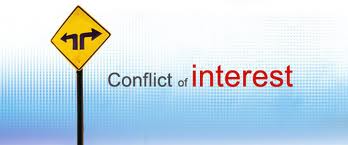 Definition
Conflicts of Interest (CoI):  a set of  circumstances that creates a risk that independent, professional judgment concerning one’s primary obligation will be unduly influenced by a secondary interest.

Primary Interest = responsibility to university, and all that goes with that (i.e., public trust).
Categories of CoI:
Relationship-based (spouse/significant other/kinship)
anti-nepotism
amorous relations

Financially-based
focus of this session
Why?
Protect the integrity of 
business processes
research enterprise
institution and its reputation
individuals and their reputations
Some Key Concepts
Secondary interests are not necessarily wrong, and are often ENCOURAGED (e.g., consulting)

PERCEPTION of CoI by reasonable third party is as important as actually being influenced by CoI

Typical approach is DISCLOSURE and MANAGEMENT (in rare cases, ELIMINATION of CoI is required)
Goals of CoI Management
Insure that responsibilities are carried out objectively and without compromise of one’s professional, independent judgment
Protection/insulation of individuals with potential CoI
N.C. Gen. Stat. § 14-234
Criminal statute

Prohibits self-dealing
N.C. Gen. Stat. § 133-32
Regulation of gifts and favors

Also a criminal statute
N.C. Gen. Stat. Ch. 138A
The State Government Ethics Act

BoT members, Chancellor and VCs

Statement of Economic Interests

Regulation of Gifts
External Professional Activities for Pay
UNC Policy Manual 300.2.2.1[R], et seq.

UNC Charlotte Policy 102.1
University Policy 804
New University Code of Ethics

Expectations – reference to other policies 

Culture of Compliance and Ethical Behavior
Regulation of CoI
UNC Policy Manual 300.2.2 and 300.2.2[G]

UNC Charlotte Policy 102.2
CoI – Funder’s Views
NIH and NSF – ensure integrity of research
DoD – falls under the rubric of “fraud, waste, and abuse”
Private companies – primarily concerned about researchers’ relationships with the funder’s competitors
[Speaker Notes: Note that for NSF, a research project can go forward with an unmanaged CoI if the university feels that it is in the best interest of society to do so;  NIH is concerned solely with the integrity of the research and would not support proceeding with an unmanaged CoI
For –profit companies primarily want to make sure that (a) their secrets are not accessible by their competitors and (b) that work they fund is not contaminated by another company’s trade secrets.]
Sources of CoI Regulation
NC State Law
UNC System Policies
UNC Charlotte Policies
NIH Policies
NSF Policies
[Speaker Notes: As David noted, there are laws and system policies in addition to our own policies
NSF policy has been around for about twenty years
NIH policy revisions went into effect about one year ago]
CoI Reporting
All covered persons (i.e., all EPA employees plus some others) must submit annual reports
Must submit report when applying for a new grant
Must update “when appropriate” throughout the year
[Speaker Notes: Covered Persons include all faculty, all EPA non-faculty staff, and anyone designated as responsible for the design, conduct, or reporting of PHS-funded research
Can include non-paid non-employees!
Software requires reporting when applying for new grant
If on a PHS grant, must report a new SFI within 30 days of discovery or acquisition (purchase, marriage, inheritance)]
NSF Rules v NIH Rules
NSF is prospective, NIH retrospective
NSF lets you decide which of your financial interests relate to your funded research
NIH has you report all financial interests that relate to your university responsibilities
[Speaker Notes: Until 2011 NSF rules and NIH rules were virtually identical
NSF asks you to project your compensation over the coming year
NIH wants to know what you received in the previous year
NSF gives the researcher the responsibility of determining which financial interests are related to his/her funded research
NIH requires full reporting, puts onus on university to determine which interests may be related to University Duties]
UNC Charlotte CoI Process – I
Previous Process:  
Department Chairs determined whether a CoI existed
Deans devised and implemented management plans
Provost was notified of plans
[Speaker Notes: Significant inconsistencies across campus – in 2011 one College reported that 9.5% of its faculty had conflicts of interest while two schools reported that 0% had conflicts.
Lack of training, lack of oversight was considered to be a major reason for this inconsistency.
Dean’s Council asked for a revision to improve consistency]
UNC Charlotte CoI Process – II
CoI Manager Reviews all Disclosures including EPAP info
CoI Manager Determines if CoI Exists
If Decision is “Yes” then Discusses with Dean or Dean’s Designee
Dean or Researcher can Appeal to CoI Committee
[Speaker Notes: Have now hired a CoI Manager, comes on line on November 1]
UNC Charlotte CoI Process - III
CoI Manager and Dean or Dean’s Designee Design Management Plan with Researcher Approval
Dean or Designee Oversee Plan
CoI Committee Reviews Samples of CoI Manager Decisions and Management Plans Twice/Year
Category I Conflicts
Allowable but Must Be Disclosed
Royalties for Published Works or for Inventions Commercialized per University Policy
Honararia or Reimbursement from Service to Professional Societies or Review Panels
Category II Conflicts
Require Administrative Review
Requiring purchase of own textbook
Serving on Board of Directors or SAB for company that financially supports researcher’s work
Holding equity in any company
Performing research with requirement for delay of publication
[Speaker Notes: Also included:  receiving compensation from a person or company that does business with the university]
Category III Conflicts
No Allowable Except with Management Plan in Place
Researching Technology Owned by or Obligated to an Entity in which Researcher has a Financial Interest
Assigning Students to a Research Project Sponsored by Such an Entity
Performing Research for Such an Entity
Category IV Conflicts
Never Allowable
Profiting Financially by Trading on the University’s Reputation
Making Unauthorized Use of Proprietary Info Obtained via University
Assigning University IP Rights to Third Parties
Any Illegal Activity
Links
N.C. Gen. Stat. §14-234
http://www.ncga.state.nc.us/gascripts/statutes/statutelookup.pl?statute=14-234
   
N.C. Gen. Stat. §133-32
http://www.ncga.state.nc.us/gascripts/statutes/statutelookup.pl?statute=133-32

N.C. Gen. Stat. Ch. 138A
http://www.ncga.state.nc.us/EnactedLegislation/Statutes/HTML/ByChapter/Chapter_138A.html

University Policy 804
http://legal.uncc.edu/policies/up-804